Miljøvaktmester NAV Dalane
Bo-oppfølging til flyktninger
NAV Dalane
NAV Dalane er et vertskommunesamarbeid mellom 3 kommuner
Ca 50 ansatte 

Ca 22 000 innbyggere

Hver kommune har egen flyktningtjeneste 

Flyktningtjenesten i Eigersund kommune er underlagt NAV Dalane
[Speaker Notes: Vertskommunesamarbeid mellom 3 kommuner. Eigersund, Bjerkreim og Sokndal der Eigersund er vertskommune

NAV Dalane har alle tjenester for Bjerkreim og Sokndal utenom flyktningetjenesten. Hver kommune har en egen flyktningetjeneste og den er organisert under NAV Dalane som ligger under helse og omsorg i Eigersund kommune. 

Fordel med flyktningetjenesten under NAV. Gir tett samarbeid og at vi kjenner hverandre. Lett å koble mot jobb og løse utfordringer]
NAV Dalane
Miljøvaktmester jobber i flyktningtjenesten i Eigersund kommune

Jobber i bosettingsteamet

I Eigersund kommune er det bosatt ca 450 flyktninger siden 2022
Bakgrunn
Gode resultater fra miljøvaktmester ansatt i kommunen 
Øke bo-evnen til flyktninger som har behov
Skape trygghet og en god relasjon
Bistå flyktninger i deres boligkarriere
[Speaker Notes: Per jobber 50% i mestringsenheten og 50% i bygg eiendom. Følger opp beboere i kommunal bolig. Når han fikk skapt en relasjon til beboerne:- Fikk han lov å komme inn.- Fikk lov å fikse det som var nødvendig.- Info ble spredd til andre slik at de var positivt innstilt når Per kom på døren. - Færre ødeleggelser i boliger
Kartlegger slik at riktig instans kan kobles på den enkelte
- Innhente nødvendig dokumentasjon til f.eks søknader om sosialhjelp]
Samvel
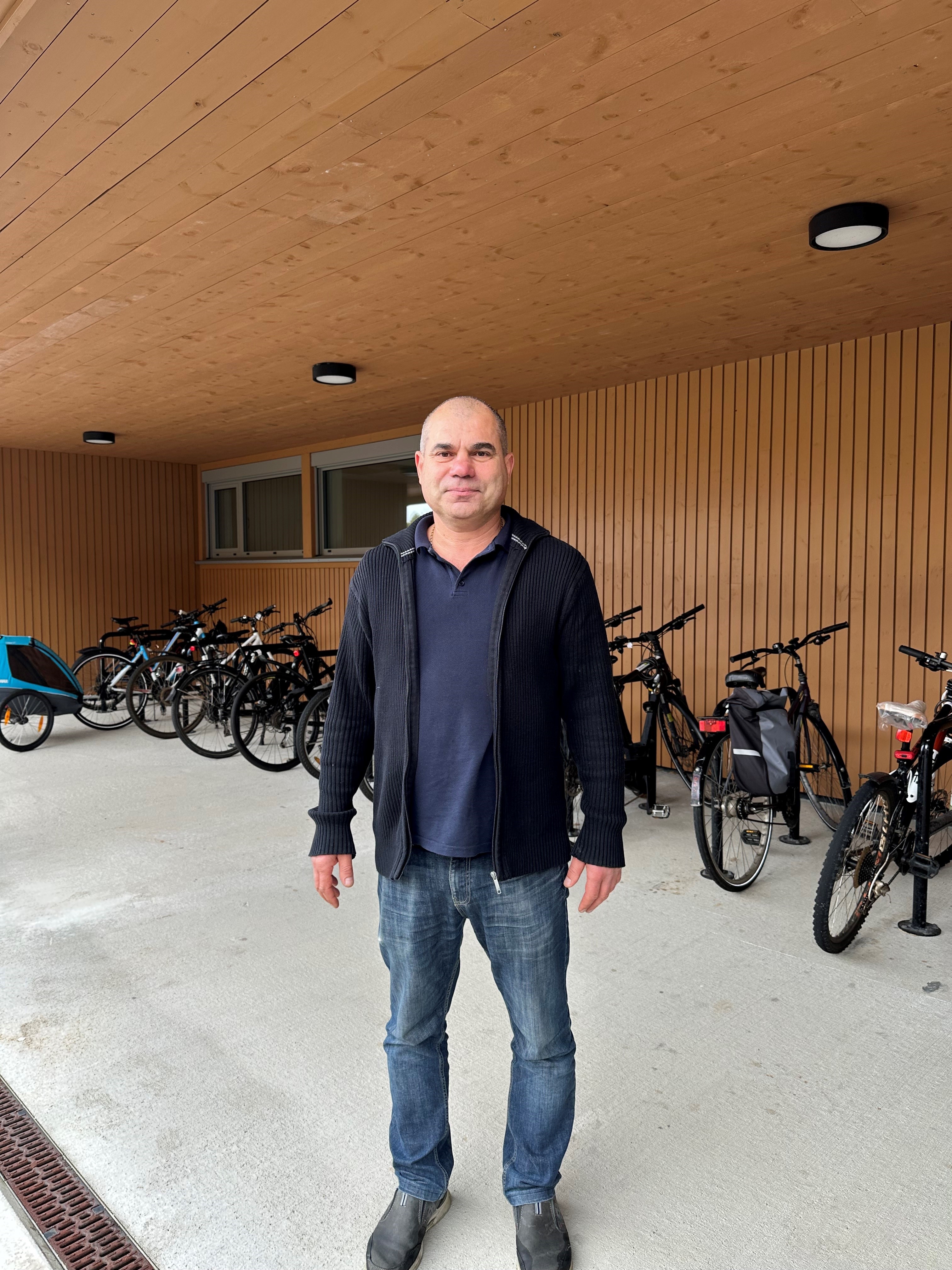 Samvel erfaring som bl.a murer/forskalingssnekker og  vaktmester/miljøarbeider på flyktningmottak
Jobbet bosetter før miljøvaktmester
Snakker russisk
[Speaker Notes: 54 år fra Armenia
Kom selv som flyktning på tidlig 2000-tallet]
Arbeidsoppgaver
Bistår med bosetting
Kartlegger
Skaper en relasjon med flyktningene
Sikkerhet/vedlikehold (Nødnummer, brann, el-anlegg, komfyr, vask, søppel)
Praktiske oppgaver
Bistand til å fremskaffe bolig ( leie, startlån)
[Speaker Notes: Kartlegger spesielle utfordringer, ting som mangler hos barn og ellers i husstanden. 

Går gjennom leiekontrakt og vedtak sosialhjelp

Går gjennom sjekkliste rundt boligen som har går gjennom med flyktningen og får bekreftelse på at de har forstått hvor f.eks brannslukkingsapparatet er osv. Praktiske oppgaver – stramme vannkran, justere dører/ skap, lyspærer, henge opp gardiner og stenger.]
Samvel og Oleksandr
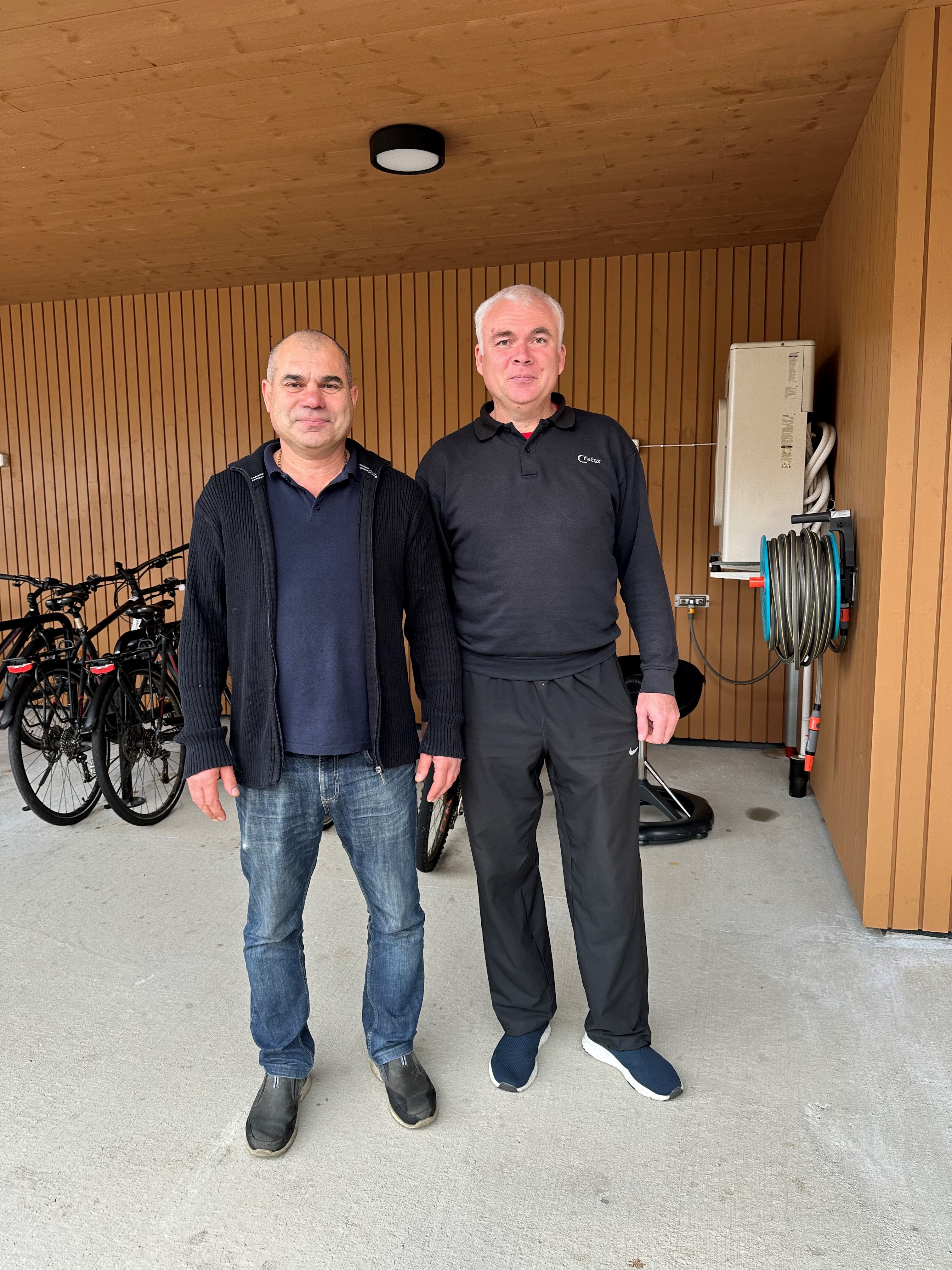 [Speaker Notes: Sammen med Oleksandr, Samvel har med Ukrainske flyktninger på oppdrag der har kan ha behov for hjelp. De ønsker å bidra og det er en fin måte å bli bedre kjent med den enkelte.]
Flytting og henting av møbler med hjelp fra Oleksandr
[Speaker Notes: At han har fått egen bil gjør det mye enklere å hente møbler som gis bort, slipper frakt fra JYSK, Elkjøp osv. 
Sparer mye penger når vi får tak i brukte ting istedenfor å kjøpe alt nytt.]
Infomøte angående startlån med Ukrainske flyktninger
Resultater så langt
Flyktningene har en trygg relasjon
Bor i tryggere boliger
Har god dialog med huseiere
Færre misforståelser og bruk av depositumsgarantier
Flere barnefamilier som er flyktninger har fått kjøpt bolig gjennom startlån i 2024
Nominert til årets bosetting og integreringspris
[Speaker Notes: Ingen sopp, fukt , skader og mangler. Besparende for kommunen med tanke på at færre dep.garantier blir utløst. Miljøvaktmester tar kontakt med huseier for å skape dialog der. Språk er naturligvis en utfordring.

Blitt kjent blant huseiere, har noe større huseiere som vi har fått til en 

Fanger opp de som kan være mulige kandidater til startlån og kan bistå med å søke. Hadde møte 21.10 med 8 nye kandidater som får informasjon om startlån. 

To Ukrainske barnefamilier har kjøpt bolig med startlån i 2024. 1 familie har fått innvilget startlånafgansk og eritreisk (alenemor) barnefamilie har fått startlån i Eigersund kommune. 
Nominert som 1 / 5 kommuner i landet. Deles ut på IMDI –konferansen 7.november]
Utfordringer
Rekker ikke få så tett kontakt som ønsket til alle som har behov

Sårbart ved fravær
 Familier som ikke lenger har oppfølging fra Flyktningtjenesten og som fortsatt har et stort behov for bistand
Glir fort over i bosettingsoppgaver når det er travelt

Lager til mellomlagring av møbler
[Speaker Notes: Når stillingen hans ble søkt om var den tiltenkt bosetting på ca 30 flyktninger. 

De som sier i fra høyest får oppmerksomhet. De som ikke gir en lyd får vi ikke fanget opp. 

Er alene i denne stillingen, og har ikke kollegaer som gjør samme jobben. Ved fravær/ferie så er det en del oppfølging og oppgaver som glipper. 

Trenger bistand til: Legetimer
Info fra skole
Praktiske oppgaver i hjemmet
Søknader (sosialhjelp, husbanken, supplerende stønad, familiegjenforening, reisebevis)]
Spørsmål?
Gruppeoppgave
Tips til hva vi kan gjøre for å utvikle stillingen videre? Erfaringer fra andre kontor

Hvordan driver deres kontor bo-oppfølging av flyktninger?
Hvordan følger dere opp de som ikke har oppfølging fra flyktningetjenesten, men fortsatt har et stort behov for bistand?